Unit6  Reading1
What we eat and how we live
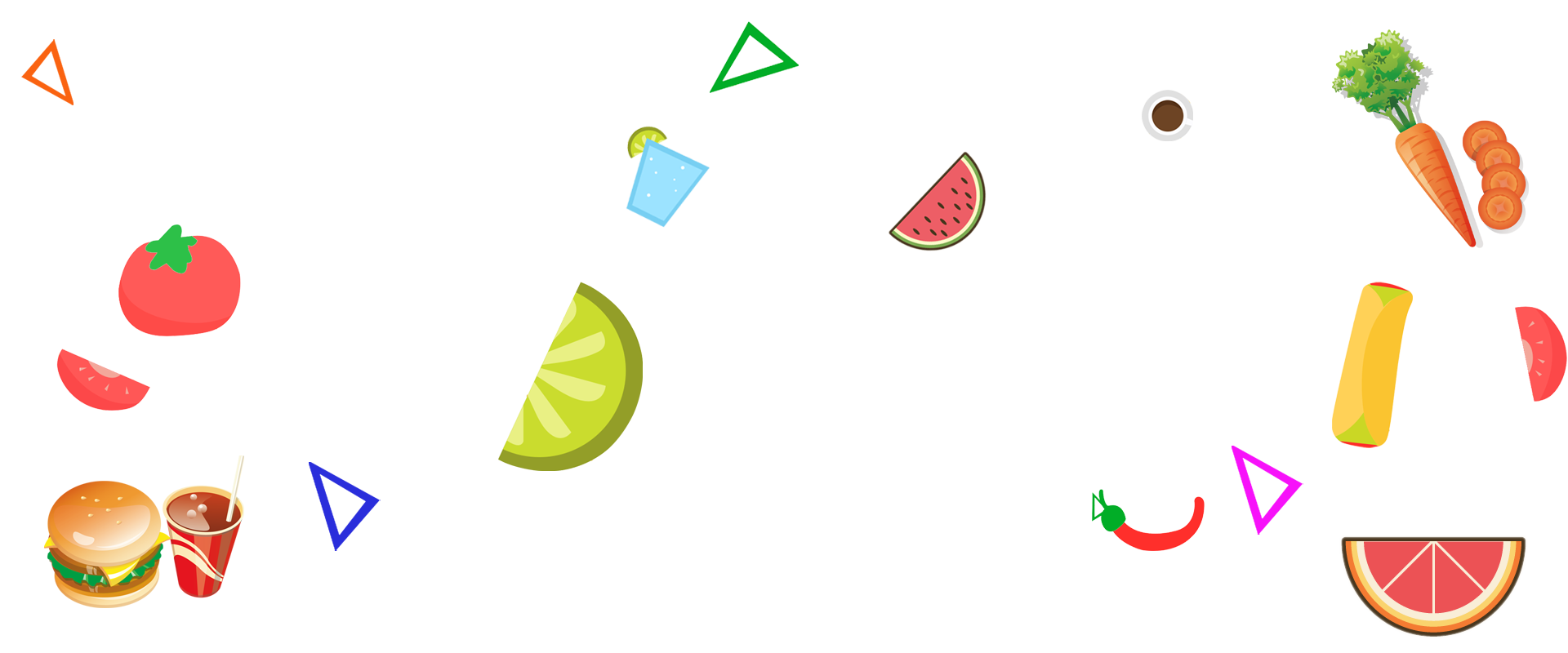 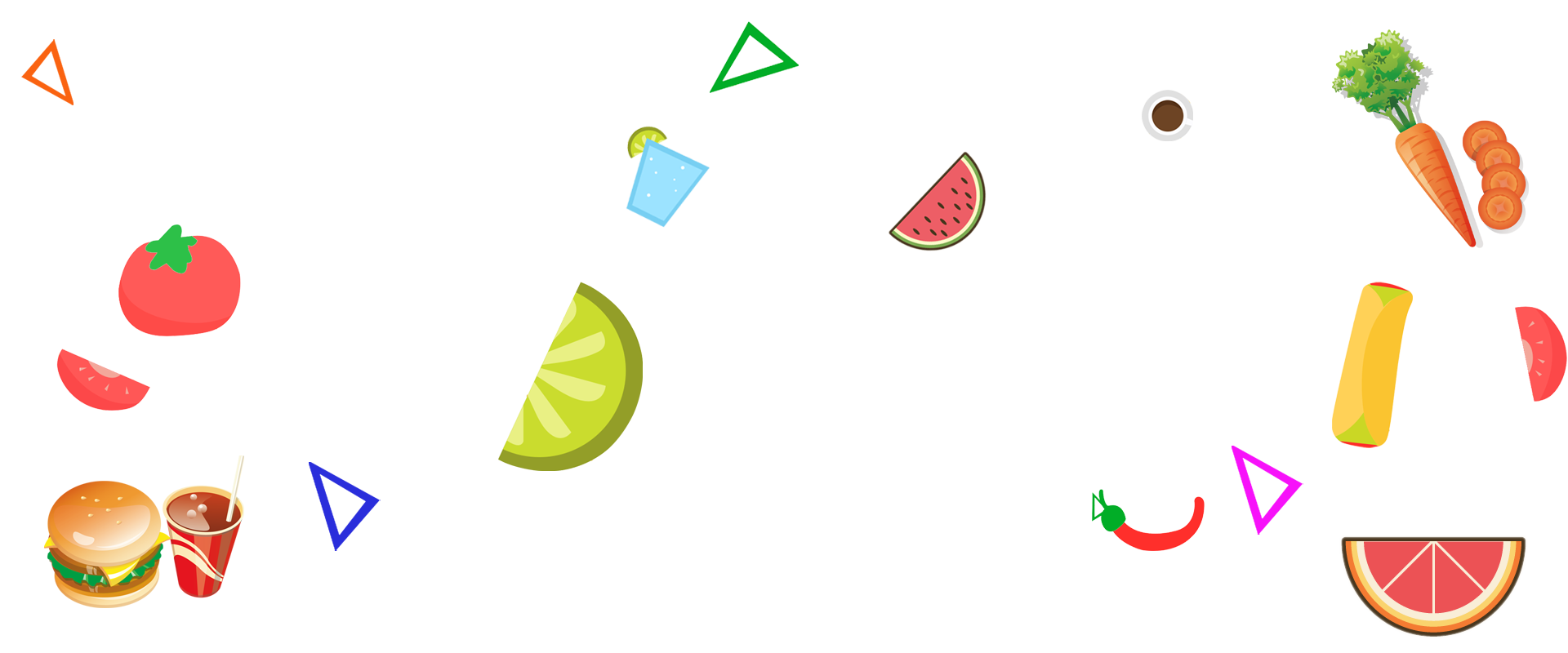 常州市中天实验学校   王洁
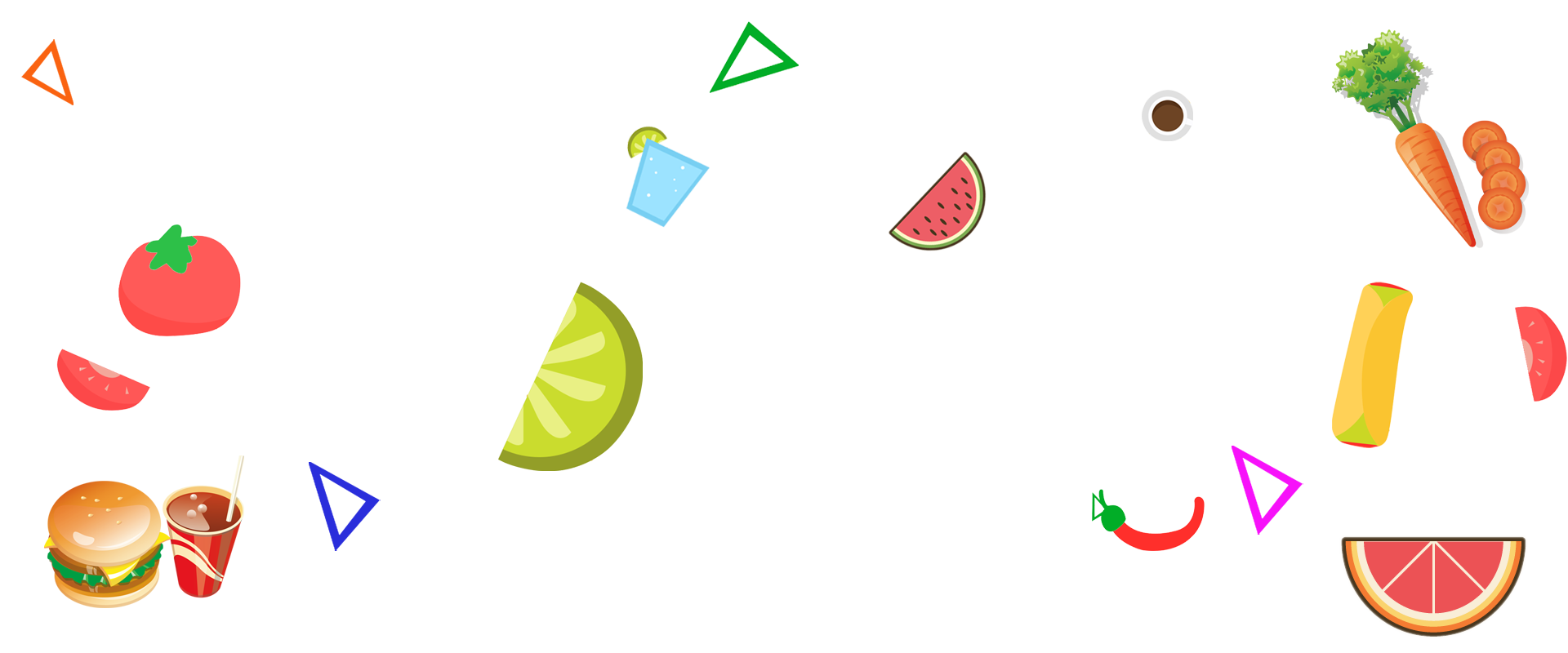 Lead-in
chips薯片
fruit and vegetables
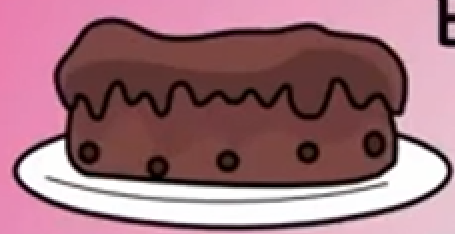 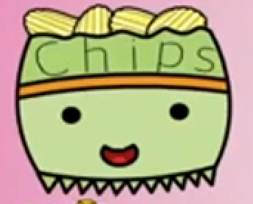 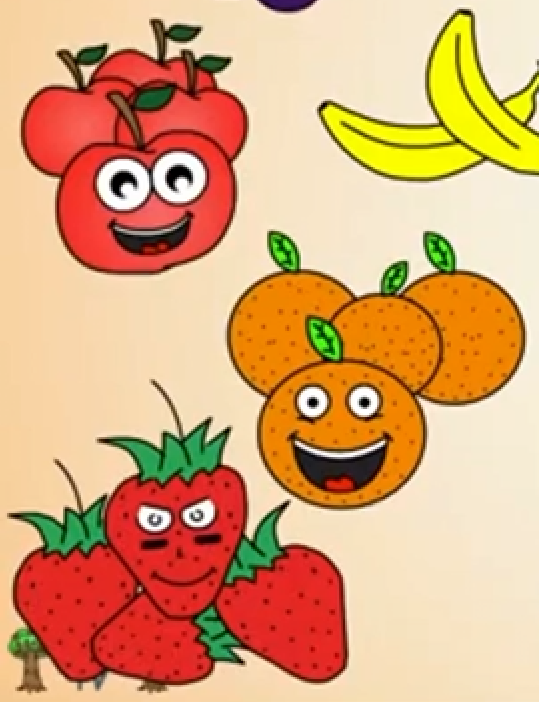 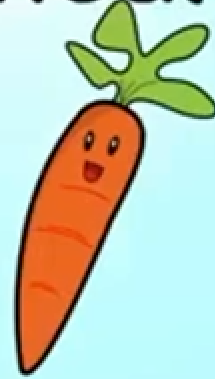 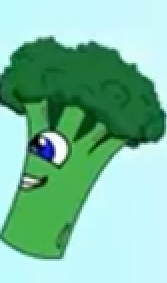 salad
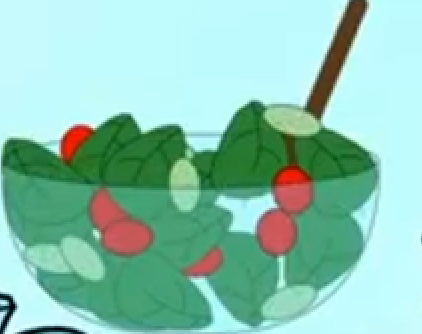 lollipop
hotdog
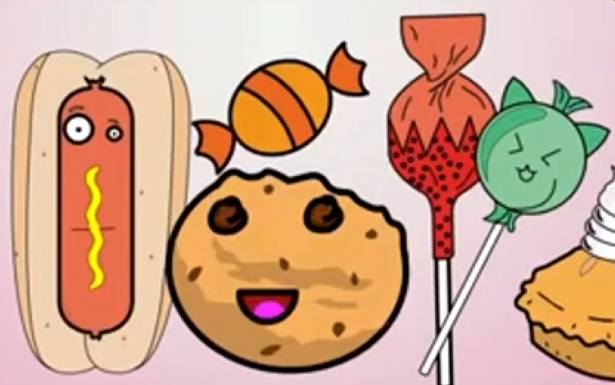 French fries薯条
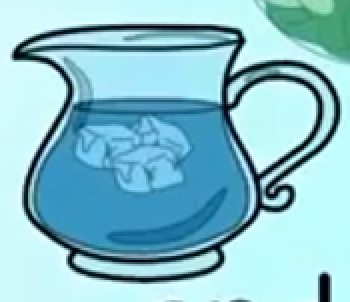 yogurt
fish and meat
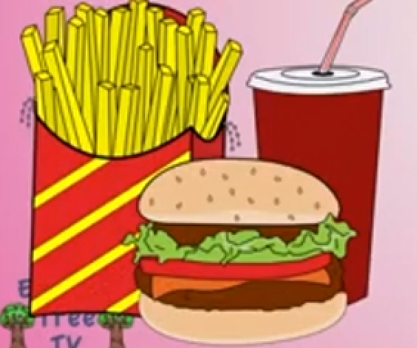 cola
pizza
cookie
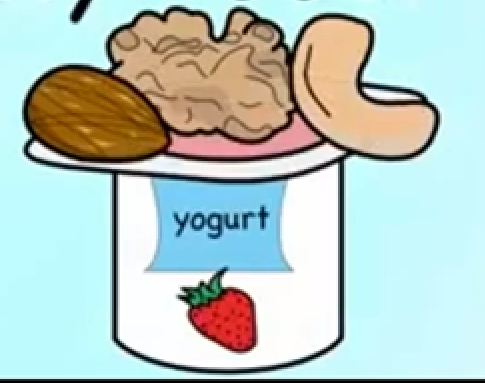 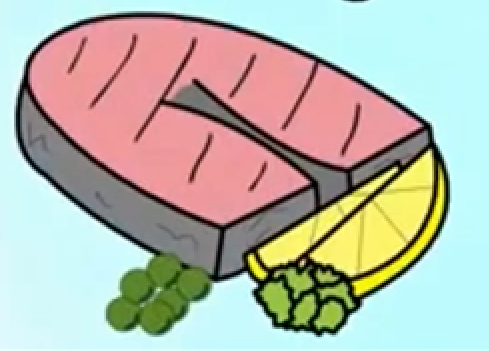 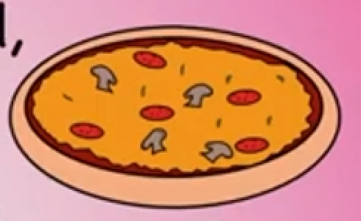 hamburger
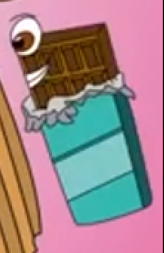 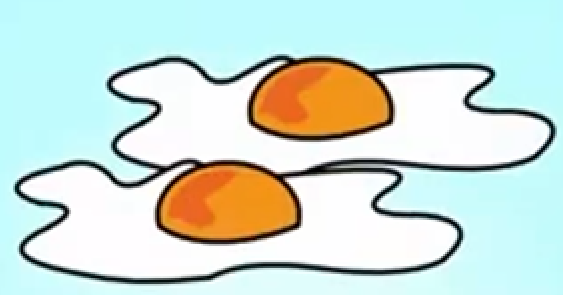 Healthy food
Junk food
chocolate
Before-reading
Healthy food
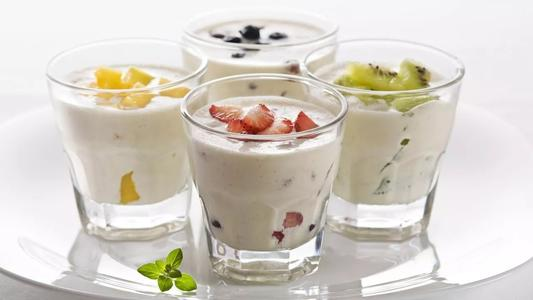 ★ help us get ready for the day
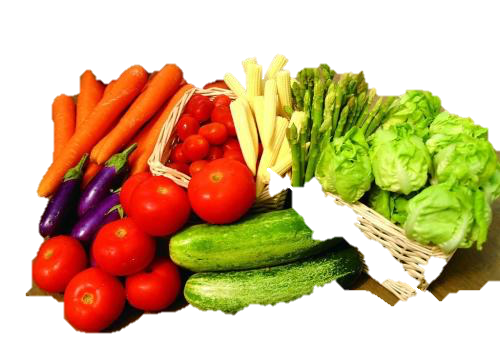 ★ be good for our health
★ give us energy  ['enədʒɪ] n.
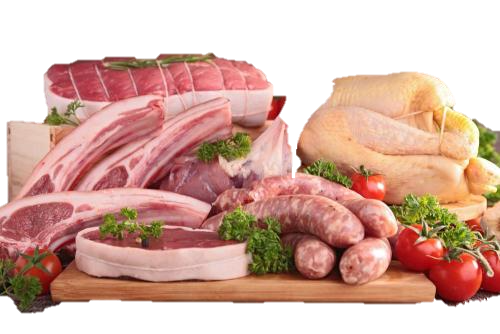 Before-reading
★ have too much sugar/ˈʃʊgə/
★ be bad for our teeth  
★ be bad for our health /helθ/ n.
Junk food
★make us fat
★make us slim
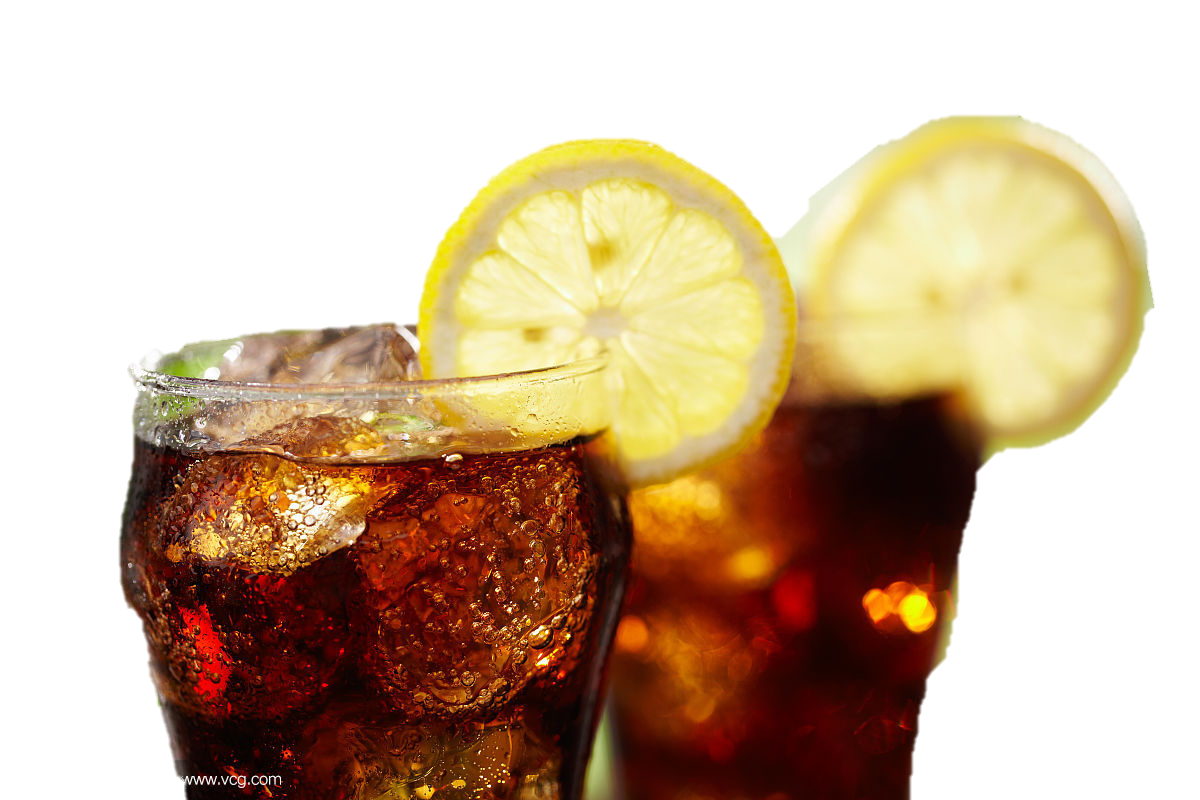 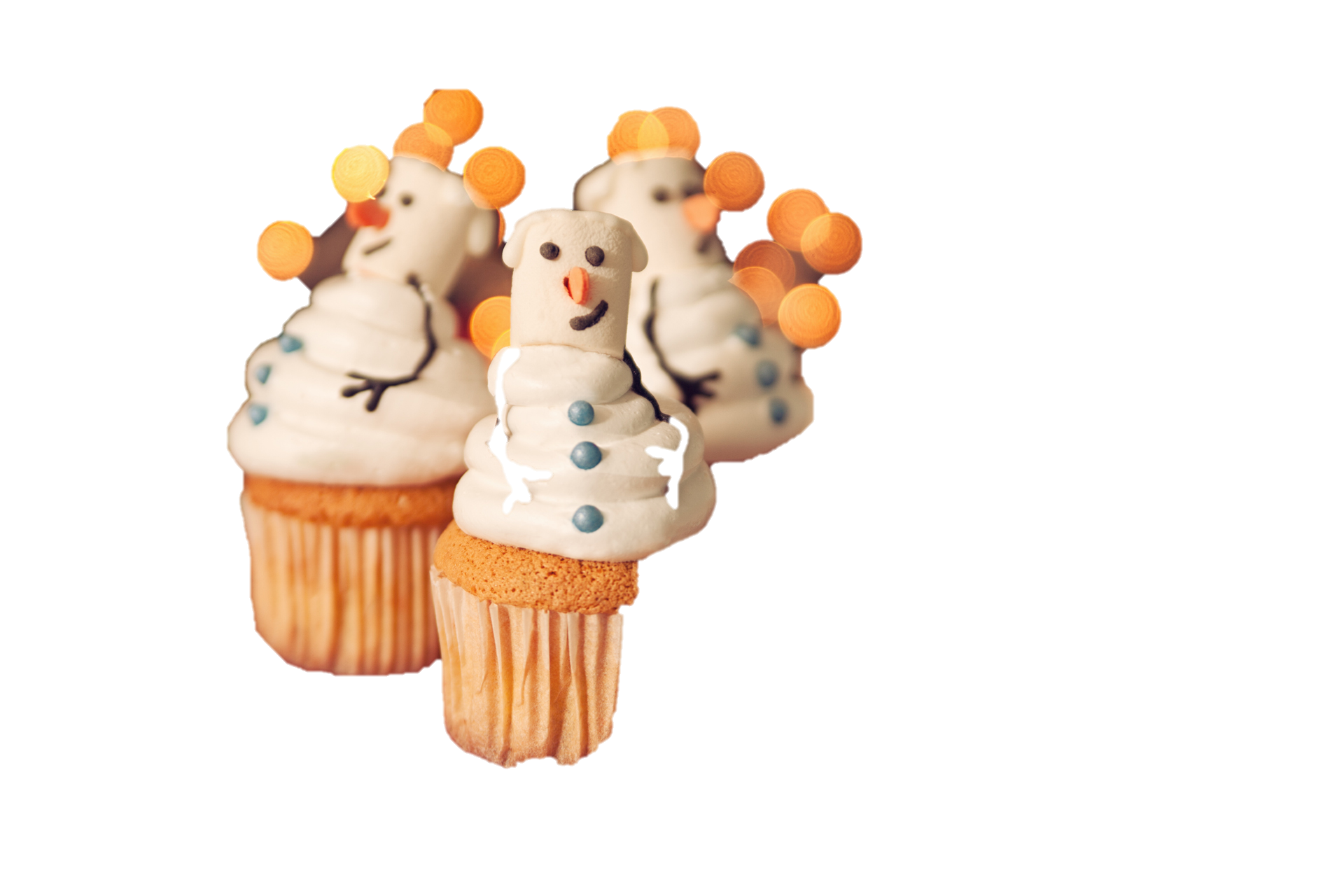 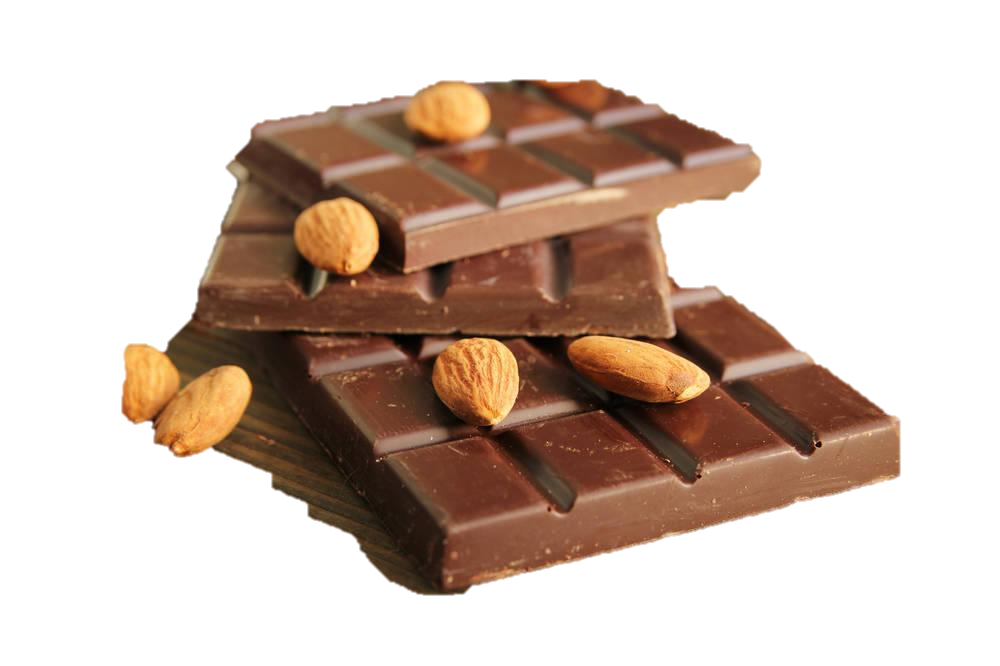 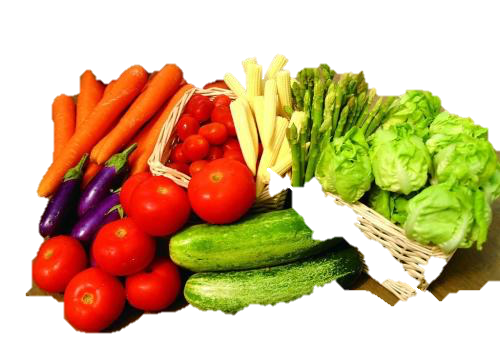 Title
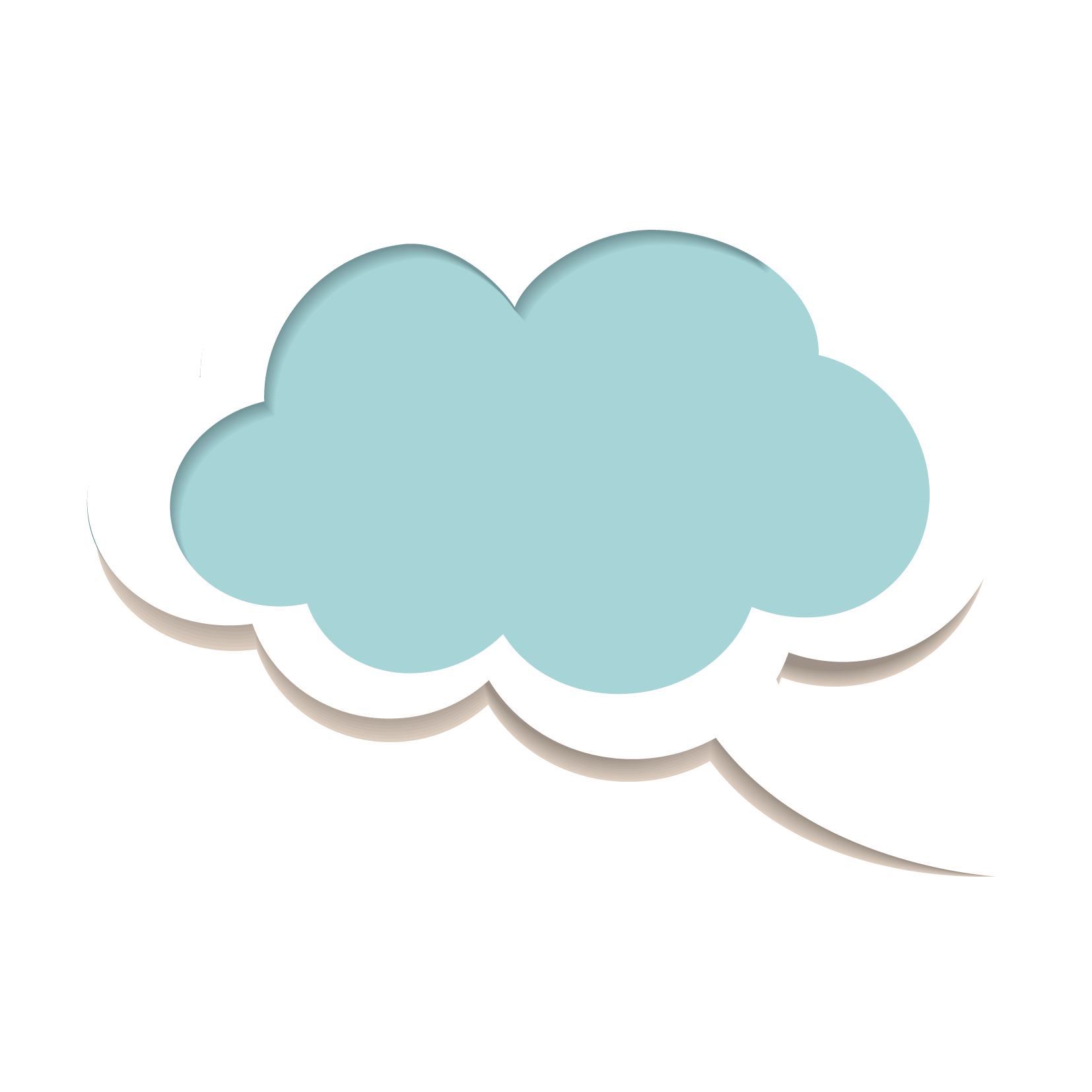 What does the article talk about?
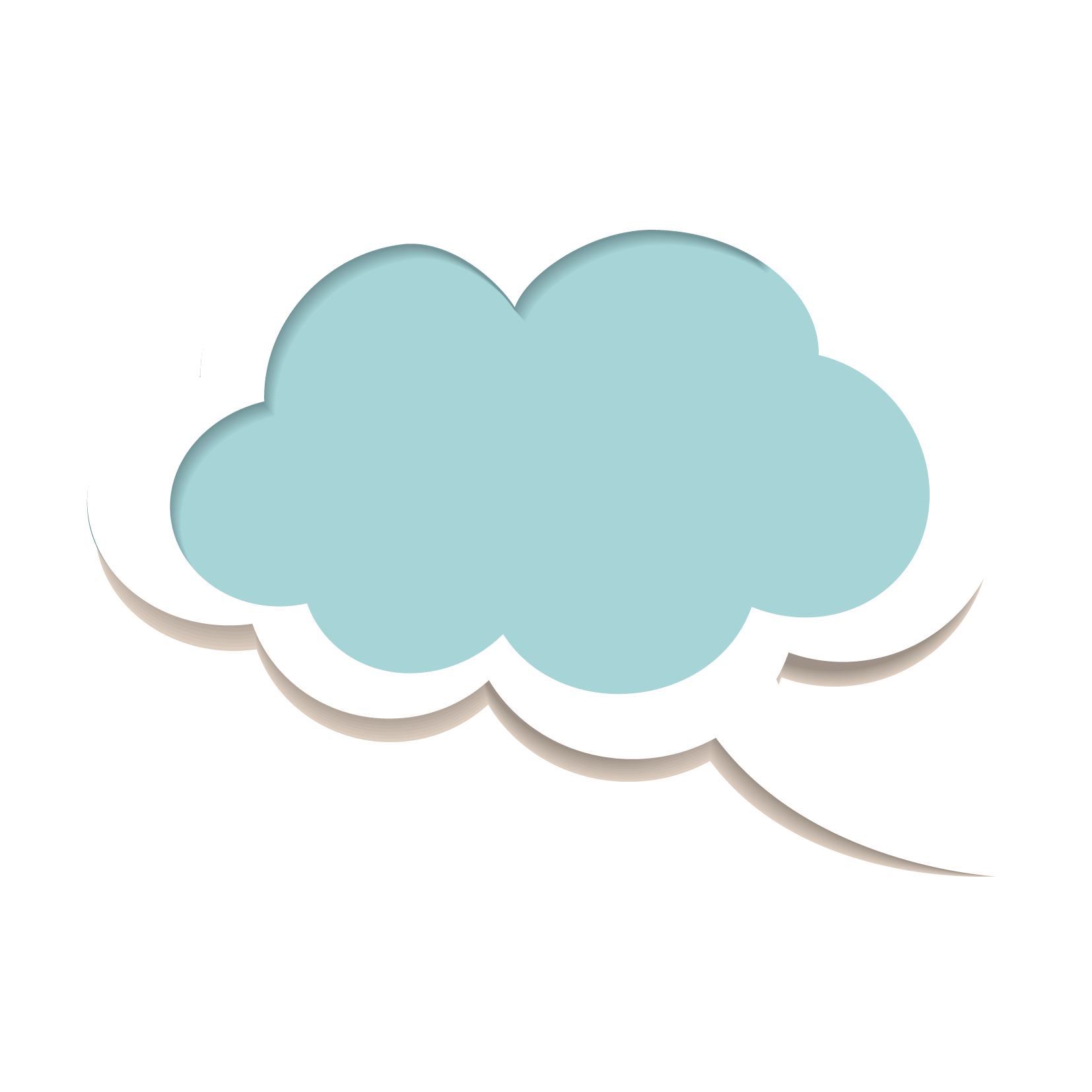 Diet(饮食)
Lifestyle
(生活方式)
What we eat
How we live
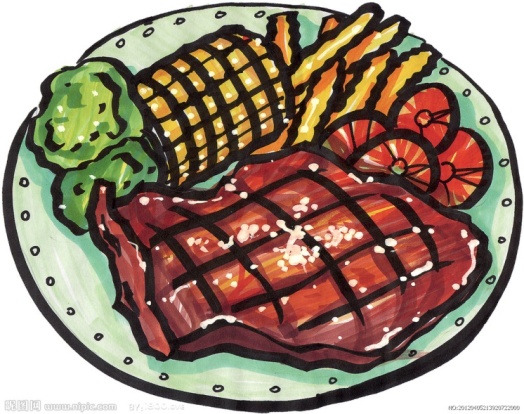 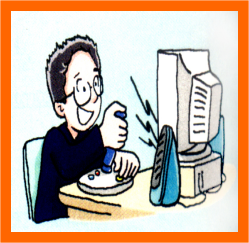 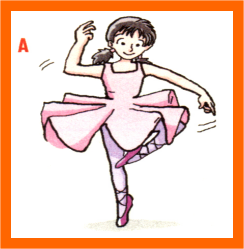 Tip1:Try to  find the main idea（主旨思想） from the title.
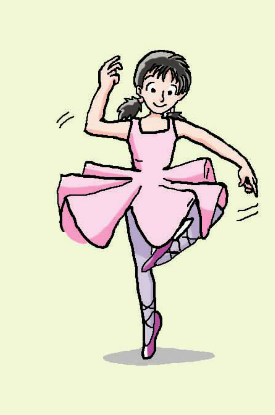 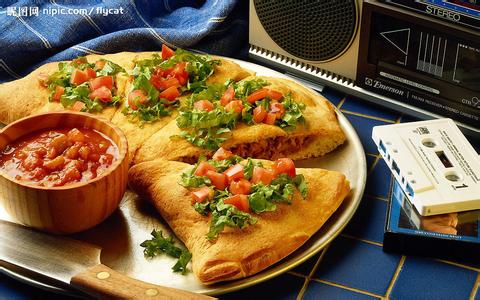 Guess before reading
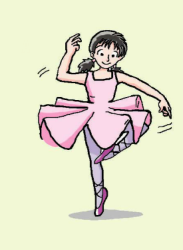 Kitty
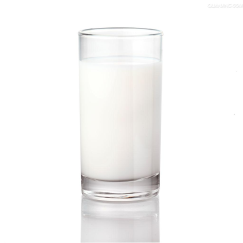 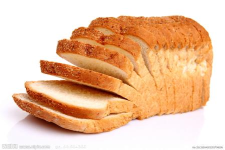 tall, slim
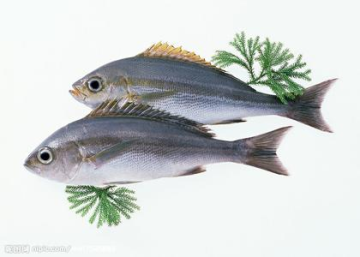 dancing
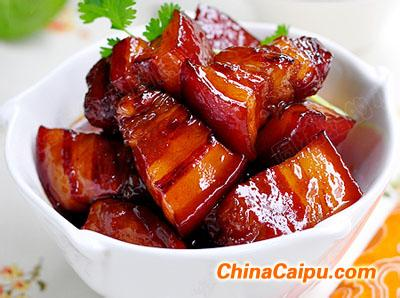 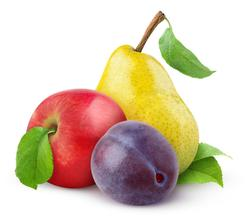 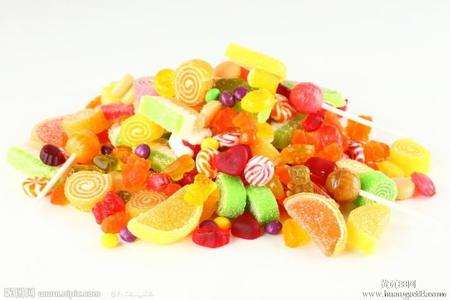 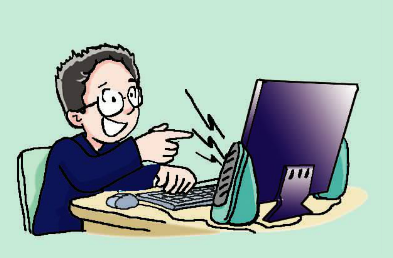 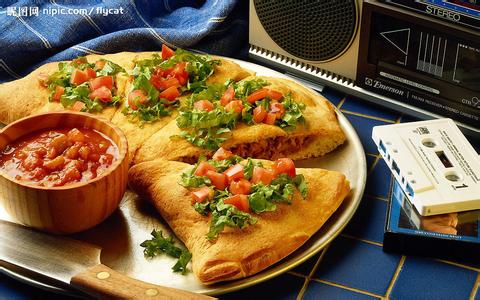 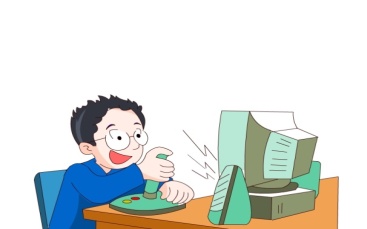 Daniel
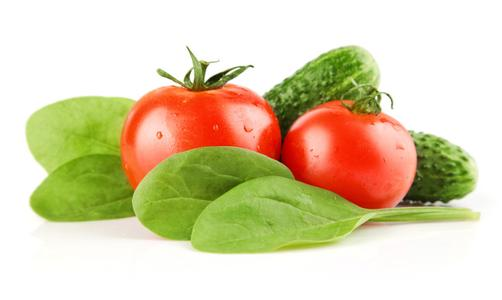 a little fat
playing computer games
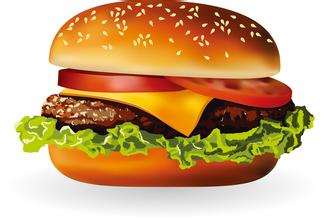 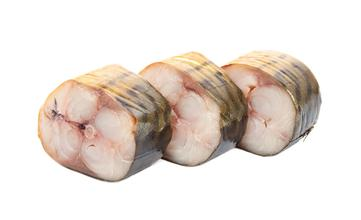 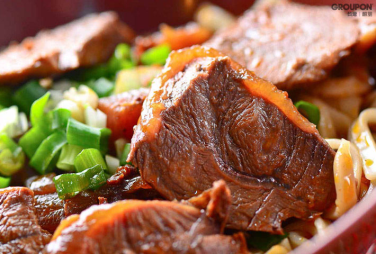 Tip 2: 
We can get some information from the picture.
While-reading
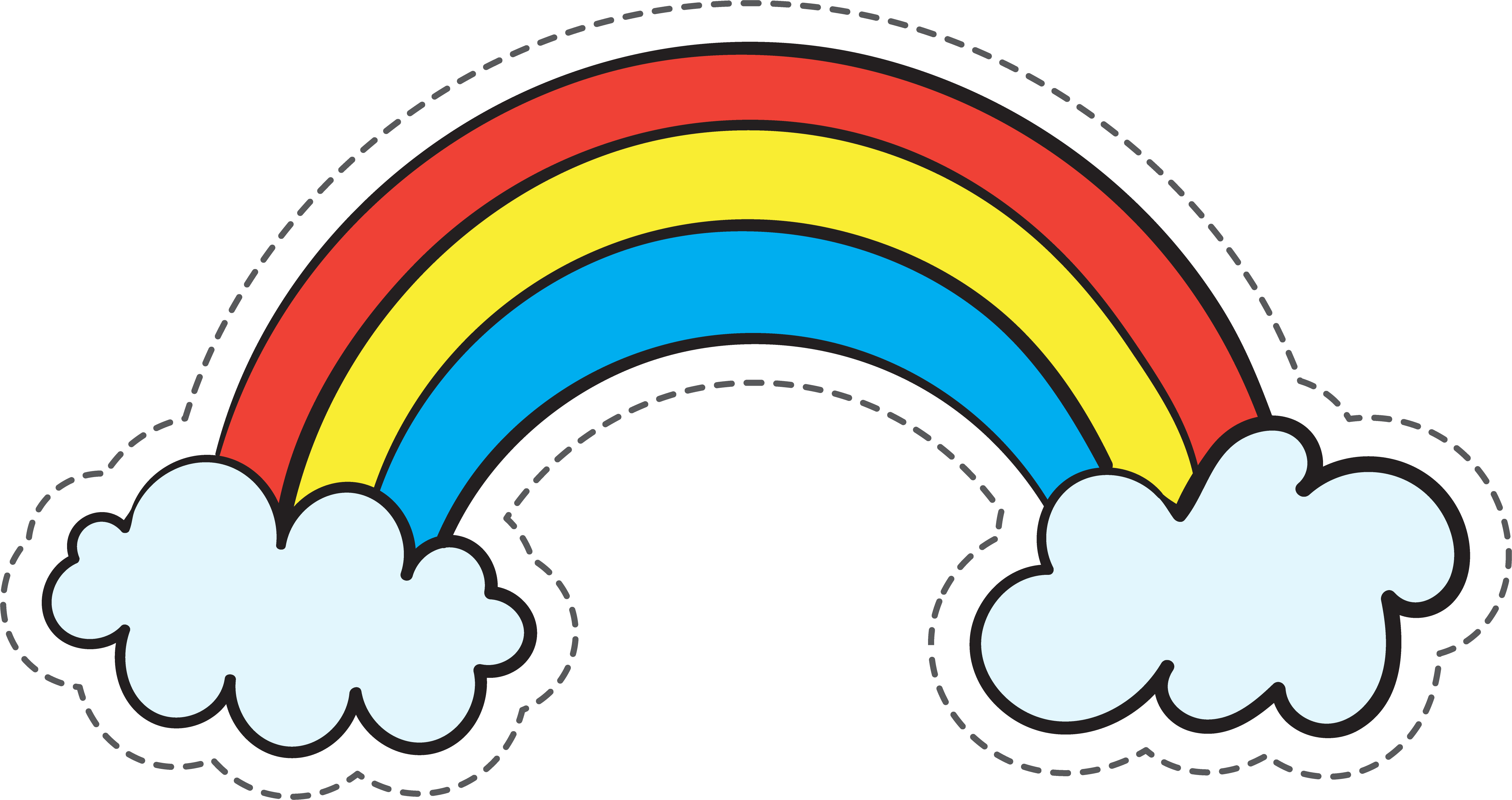 What does Kitty love doing?



How long does she dance every day?



Why does she seldom eat cakes or sweets?
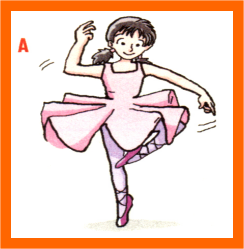 She loves dancing.
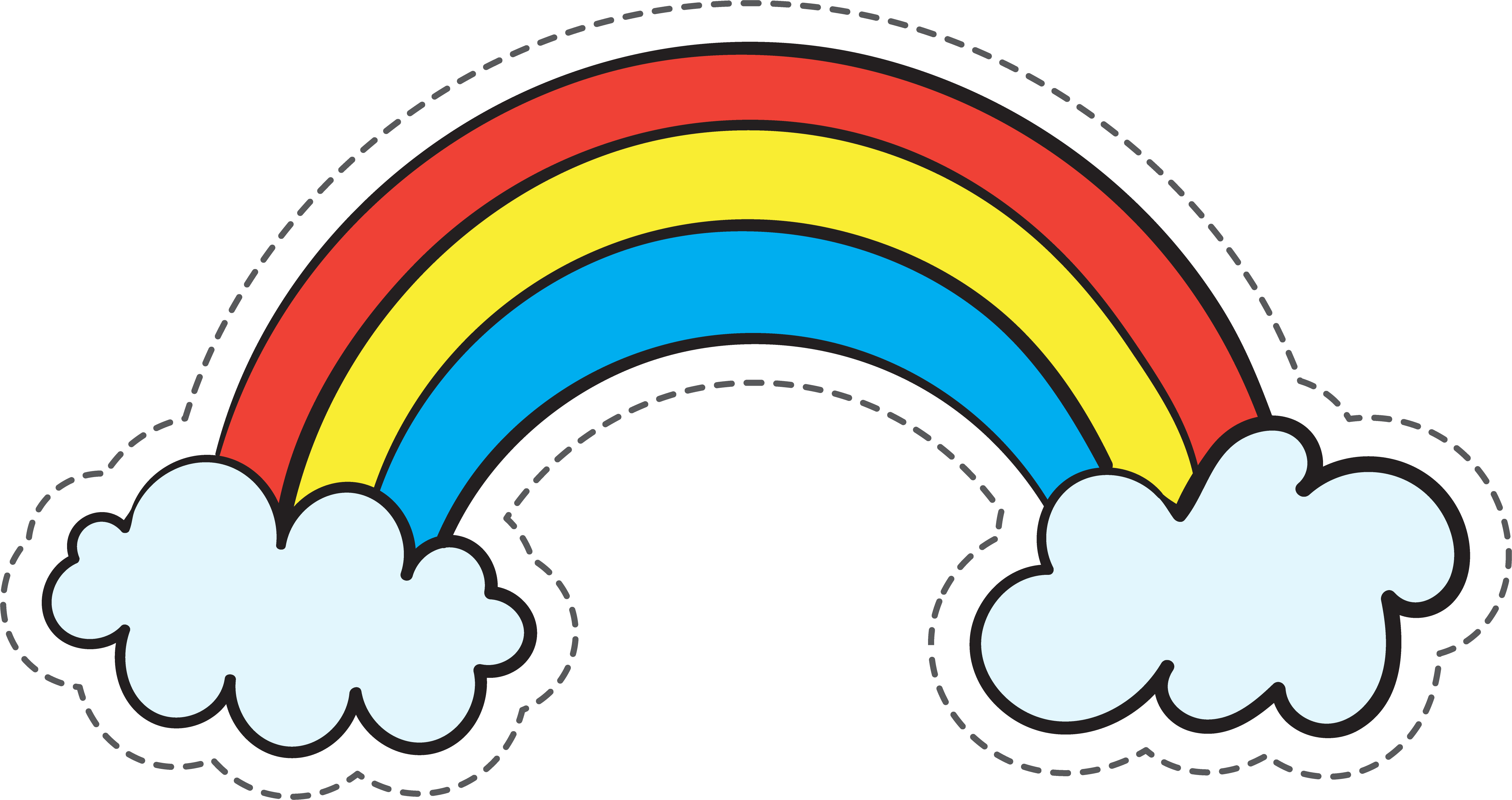 She dances for half an hour every day.
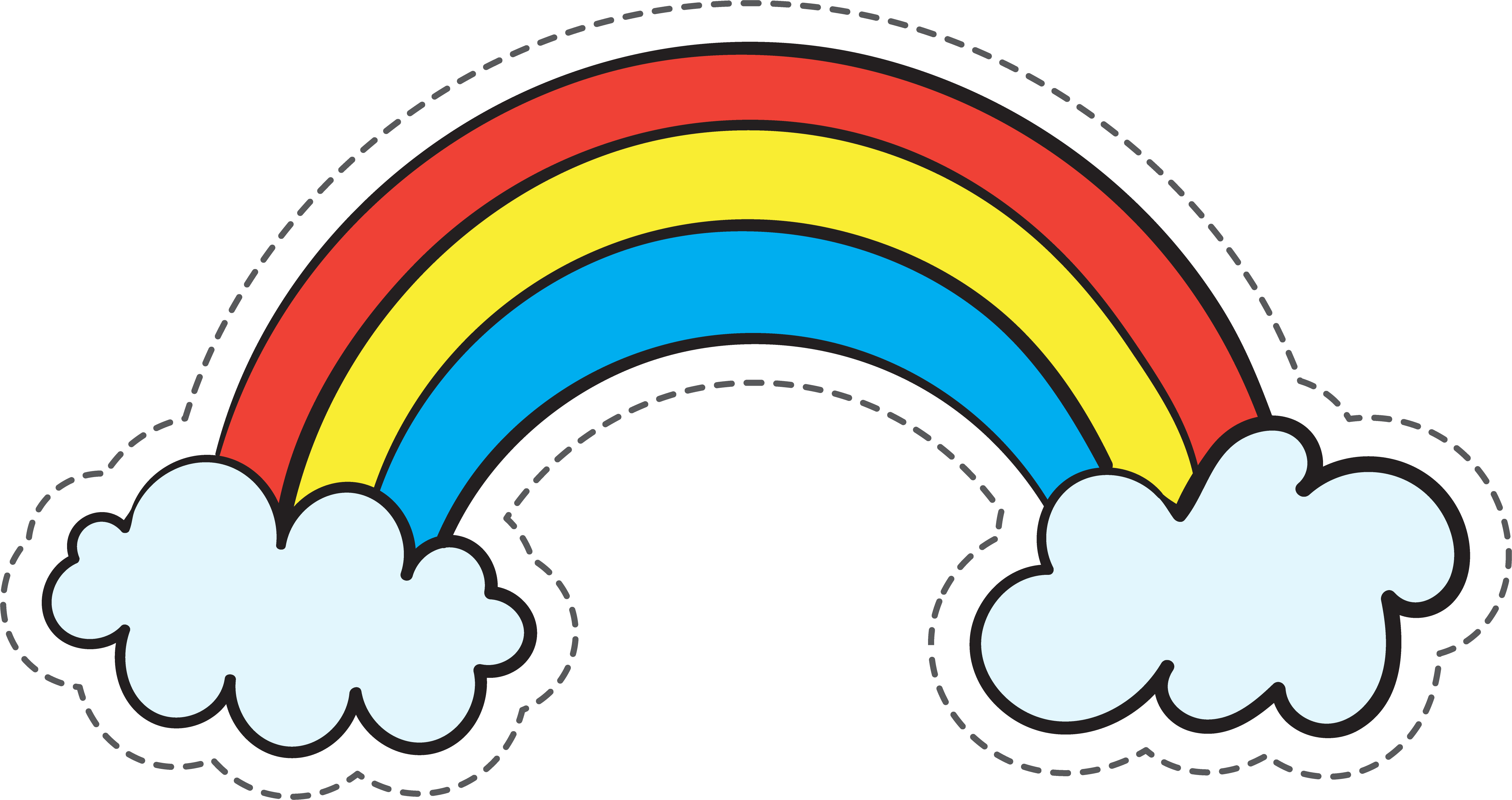 Because they have too much sugar and are bad for her teeth.
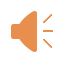 While-reading
F
D
Hi! My name is Kitty. I love dancing. I dance for half an hour every day.
Healthy food is important for me. I need to keep fit. I always have milk and bread for breakfast. For lunch and dinner, I usually eat fish and vegetables. 
Sometimes I feel hungry between meals, so I eat an apple or a pear. I seldom eat cakes or sweets. They have too much sugar and are bad for my teeth.
Circle the adverbs of frequency.(频率副词)
While-reading
Seldom
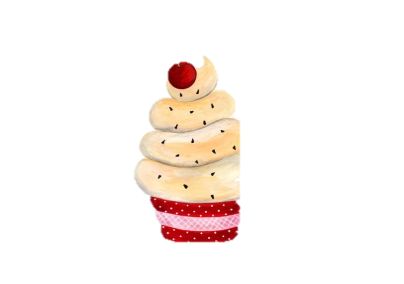 Kitty’s Food 
Pyramid
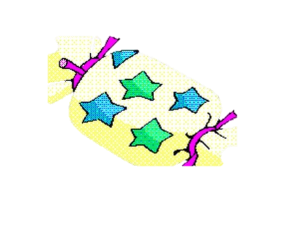 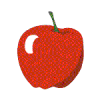 Sometimes（between meals)
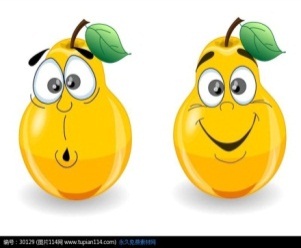 [ˈpirəmid]
   金字塔
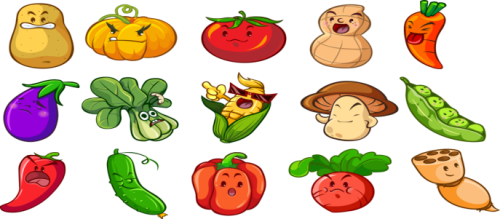 Usually（lunch&dinner)
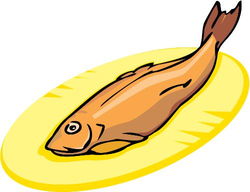 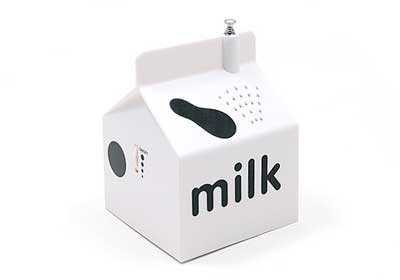 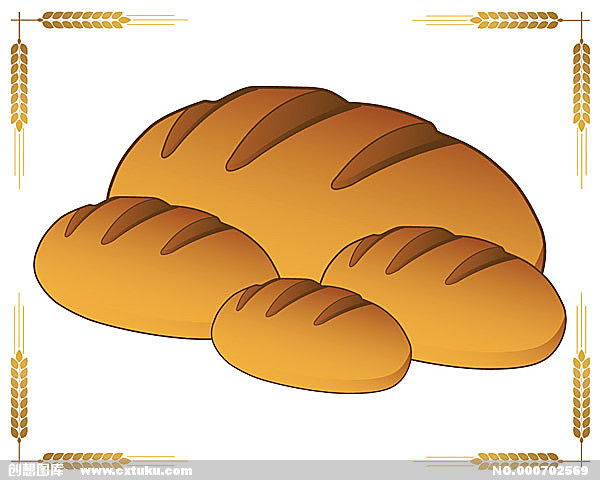 Always（breakfast）
A: What does Kitty ... have for ...?     B: She ... has ...
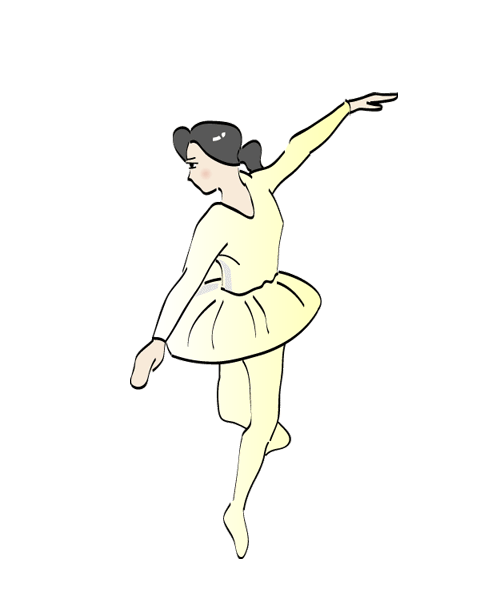 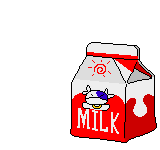 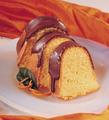 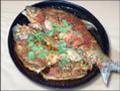 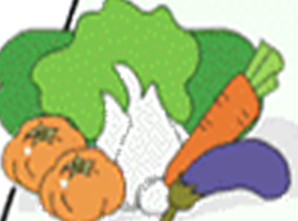 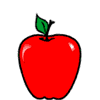 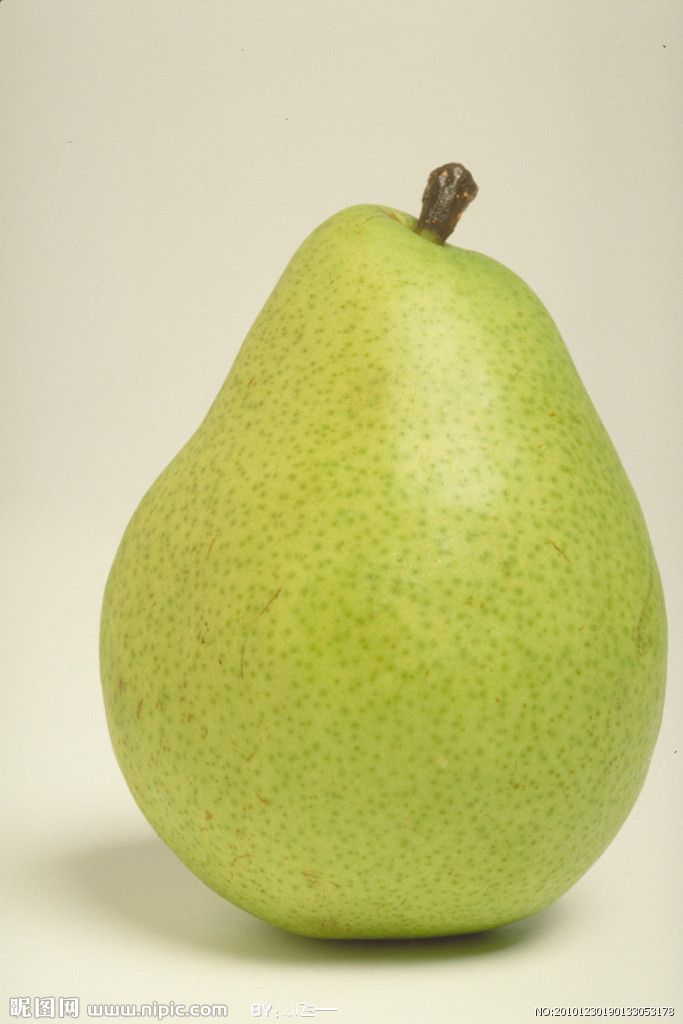 She is  Kitty, she ……
Name:            
Hobby:
Kitty
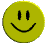 Need to keep fit
dancing
Need healthy food
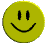 has…
for breakfast
for lunch and dinner
between meals
I am healthy!
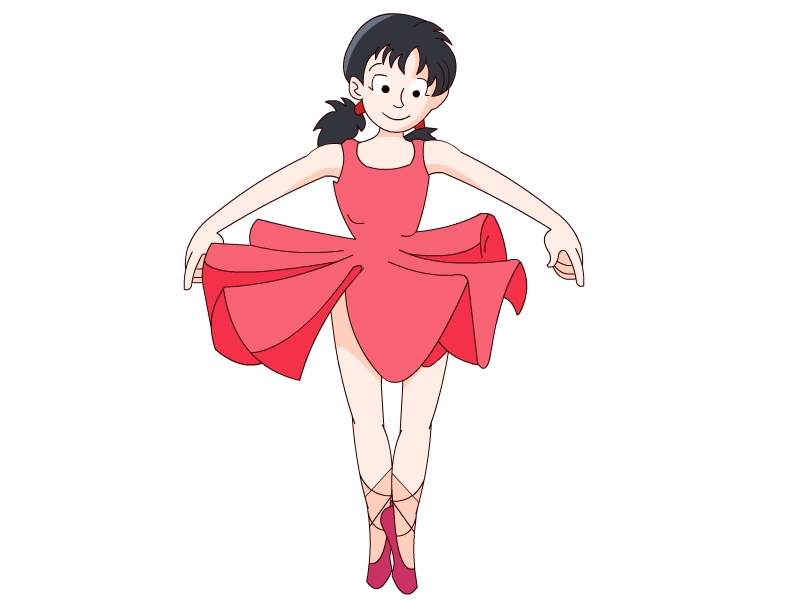 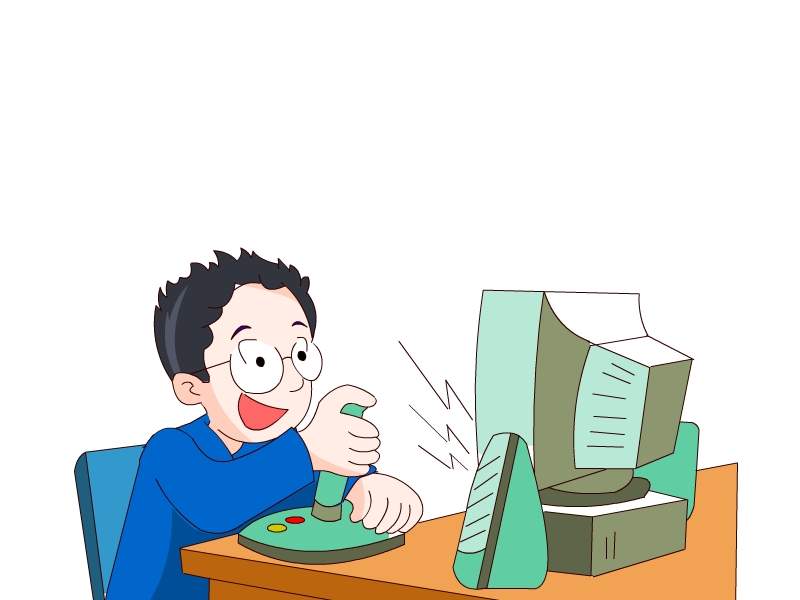 What about me?
While-reading
Skimming
F
O
Read and match
Para1
A.How does he plan to change?
B. Why isn't he healthy?
Para2
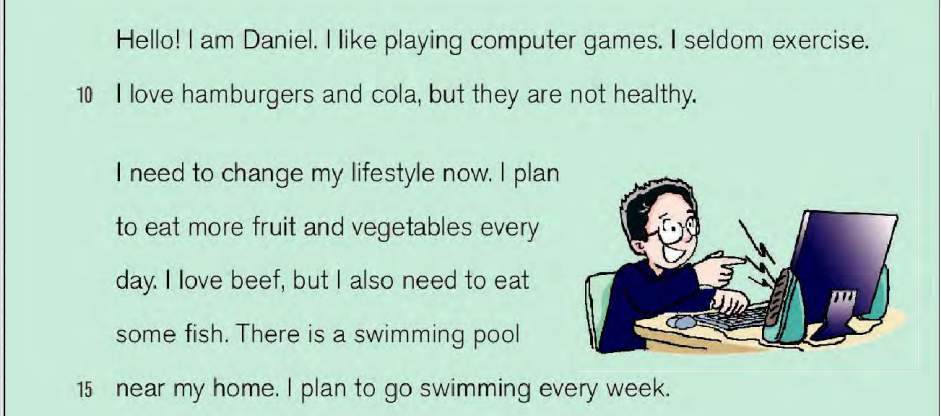 Topic sentence(中心句）
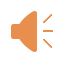 Tip3:You can usually find the topic sentence at the beginning or the end of the paragraph.
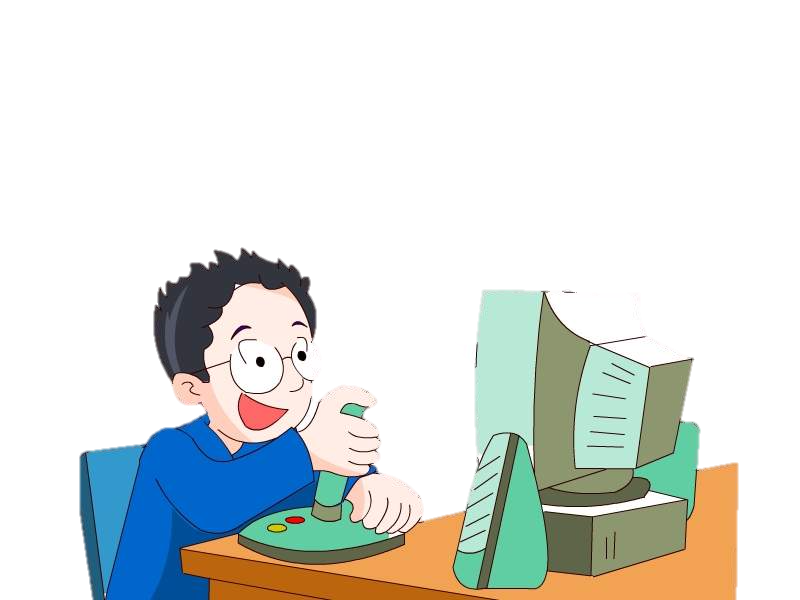 While-reading
Scanning
Part Two
Why isn't he healthy?
·He likes playing computer games.
     ·He seldom exercises.
          ·He loves hamburgers and cola.
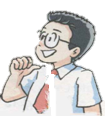 While-reading
Scanning
I need to change.
Daniel's plan
He plans to eat _____________________
                          ___________________. 
He plans to _____________ every week.
more fruit， vegetables
and some fish
go swimming
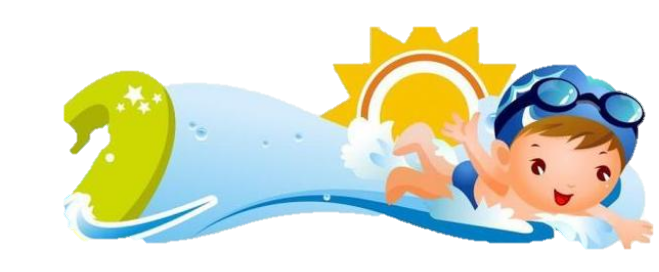 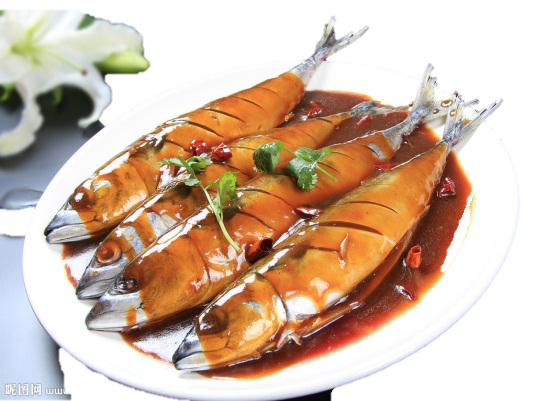 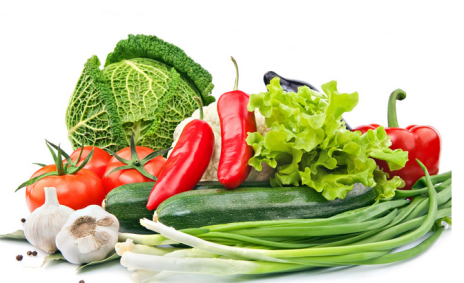 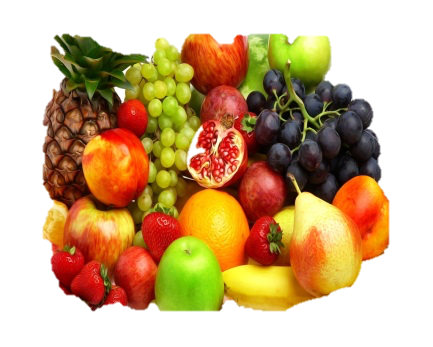 Hobby
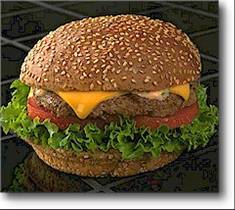 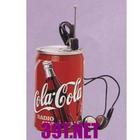 Plan to:
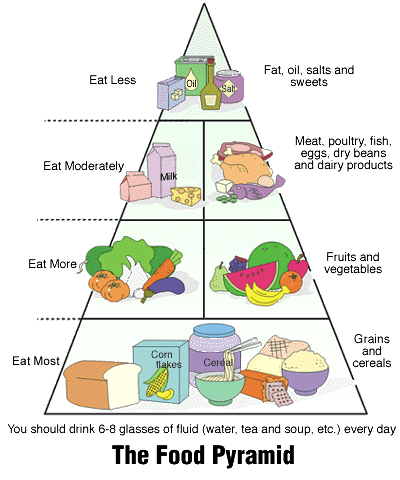 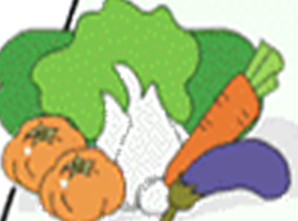 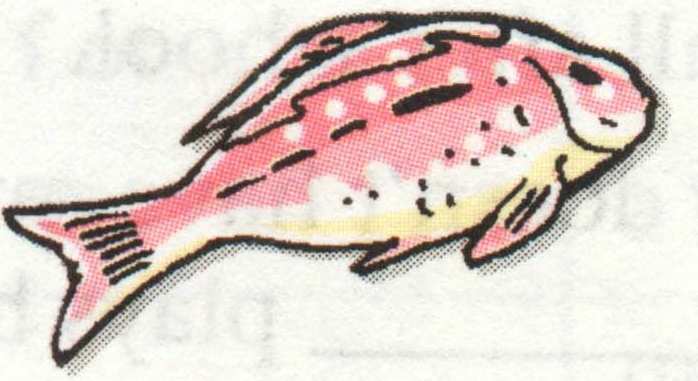 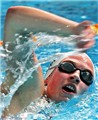 every week
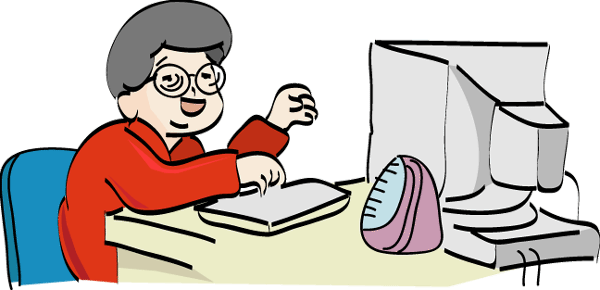 Hi, I’m Daniel
Love
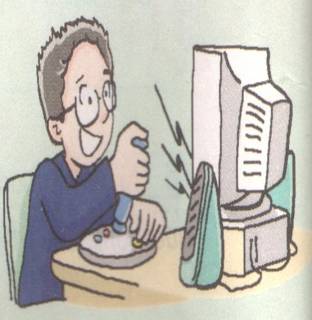 playing computer games
Discussion
More ways to keep healthy
Group work
Ways to keep healthy
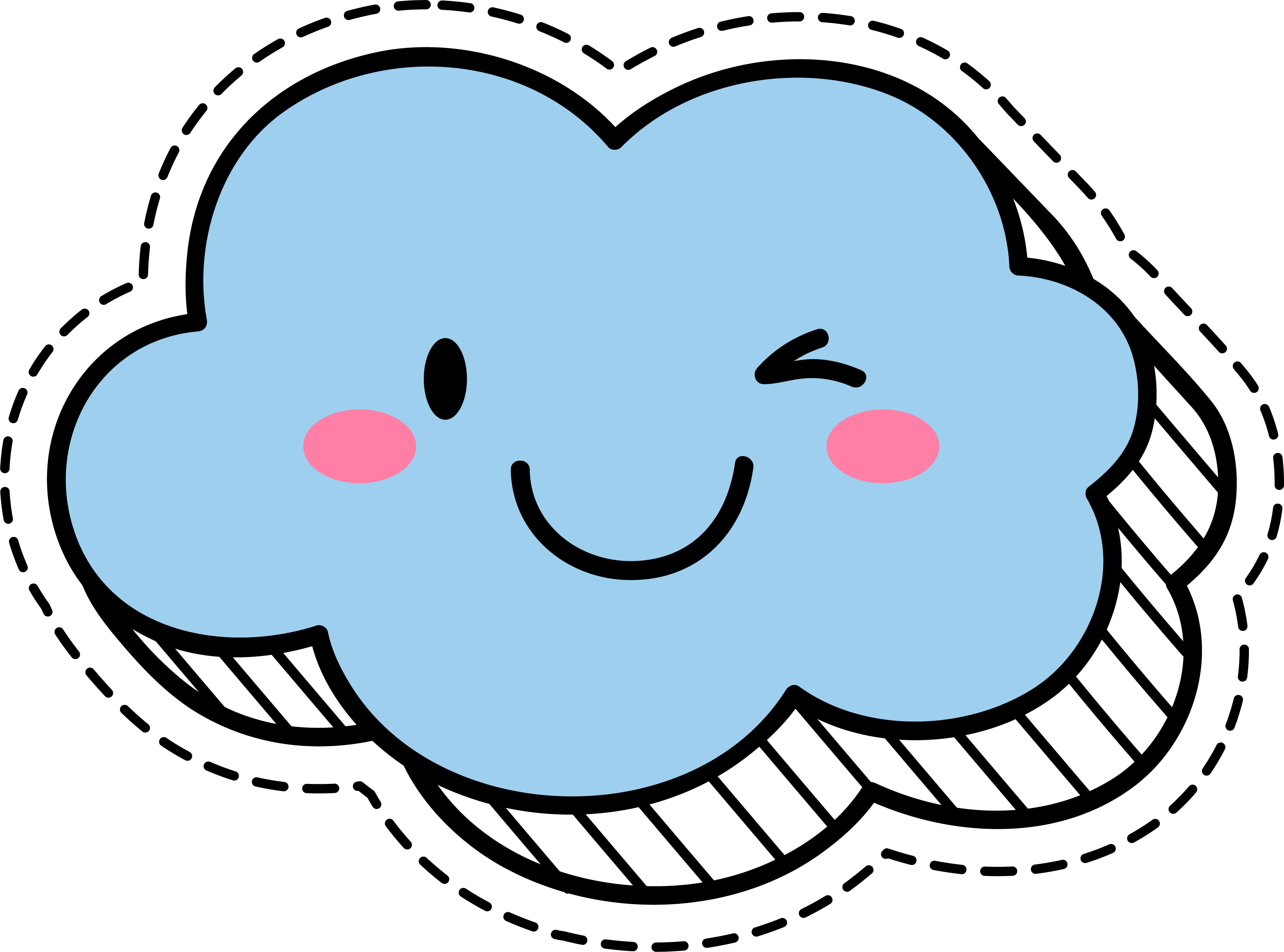 Groups of 6 students
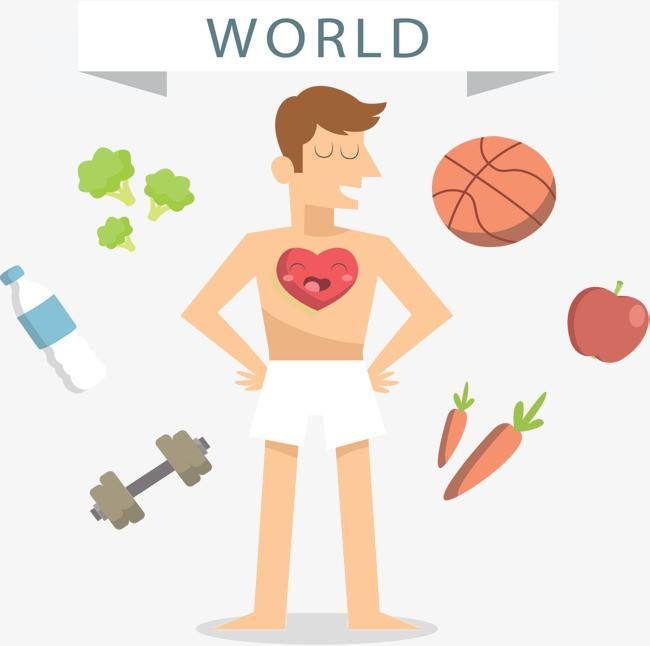 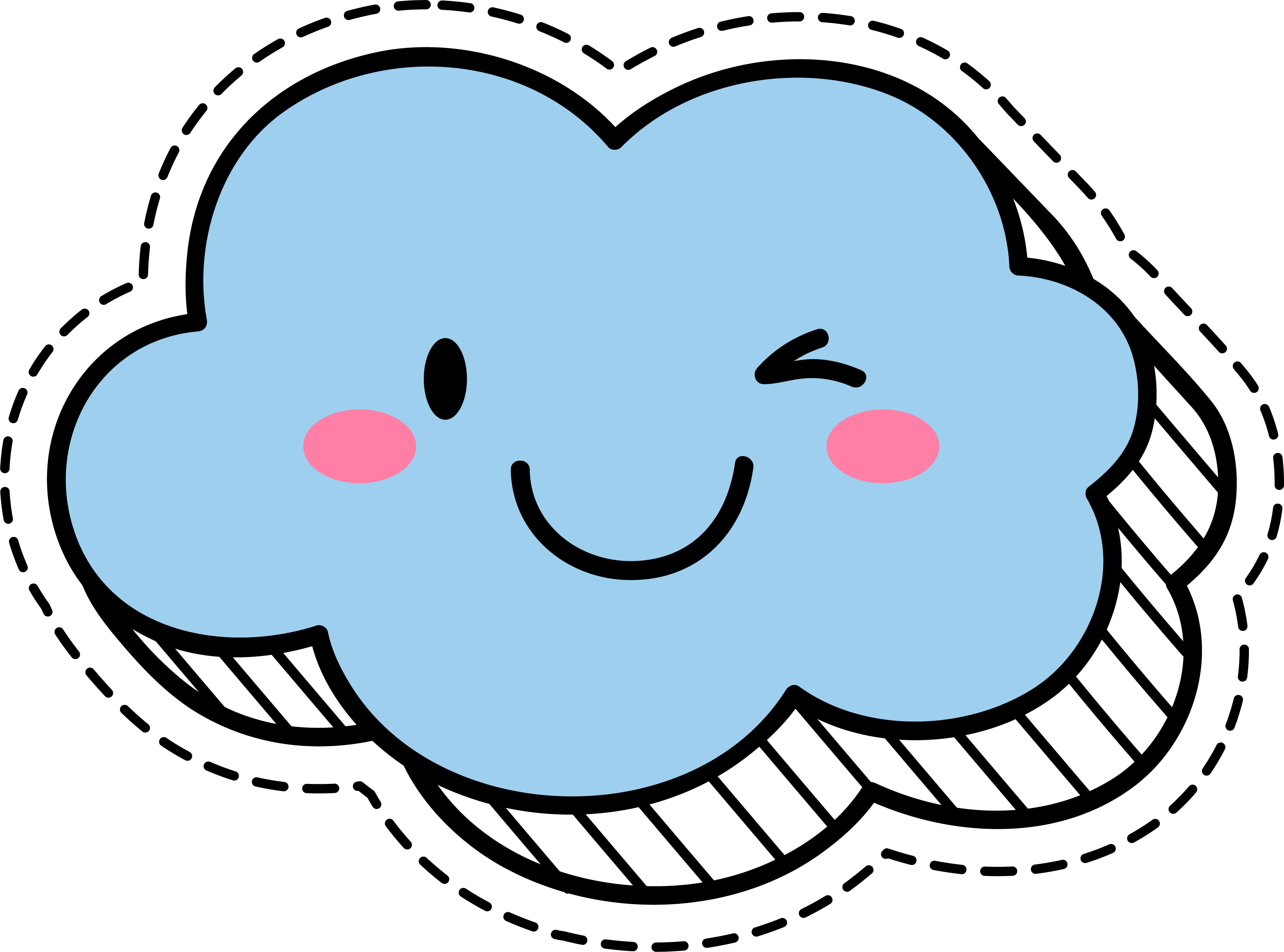 Design a poster
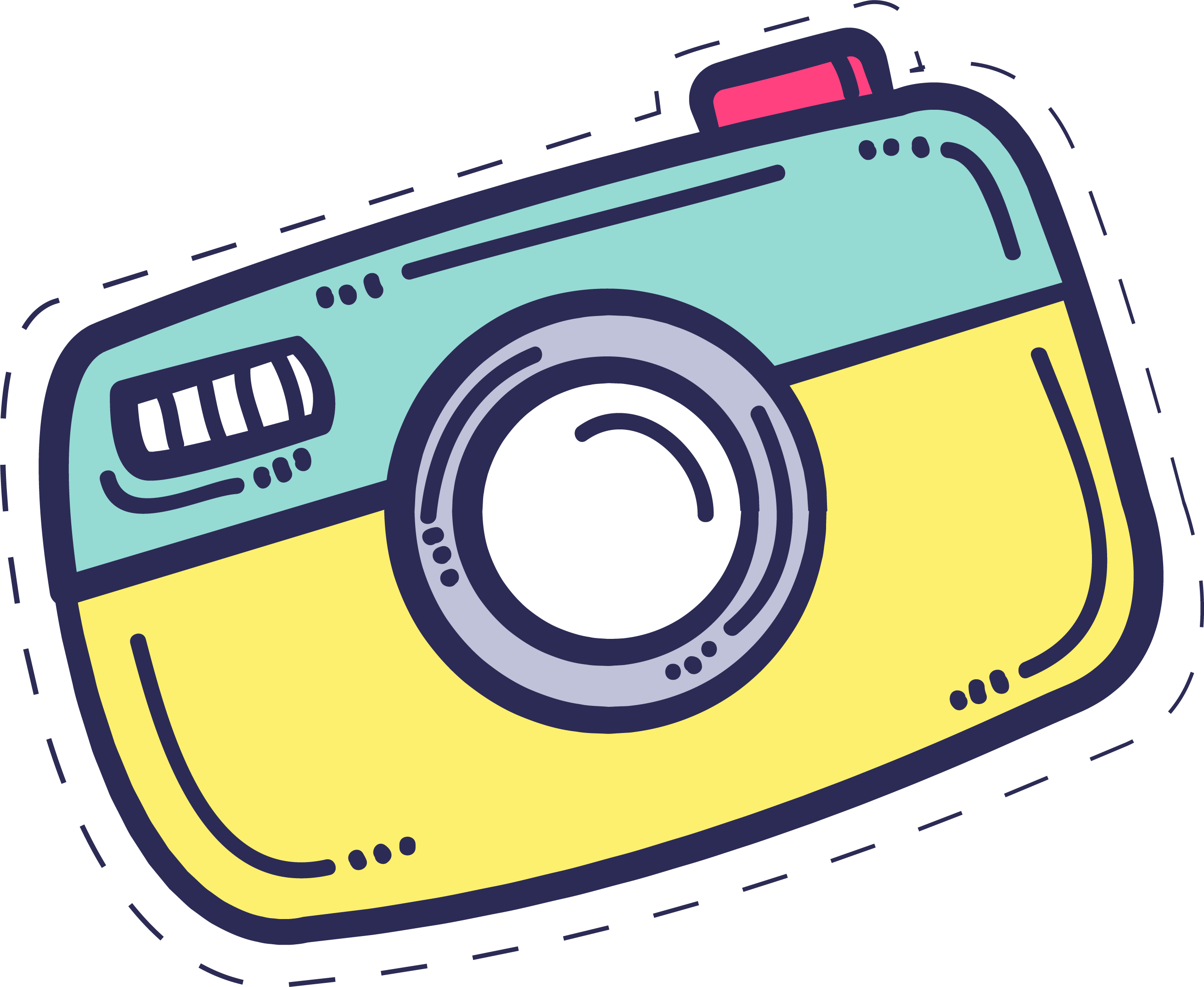 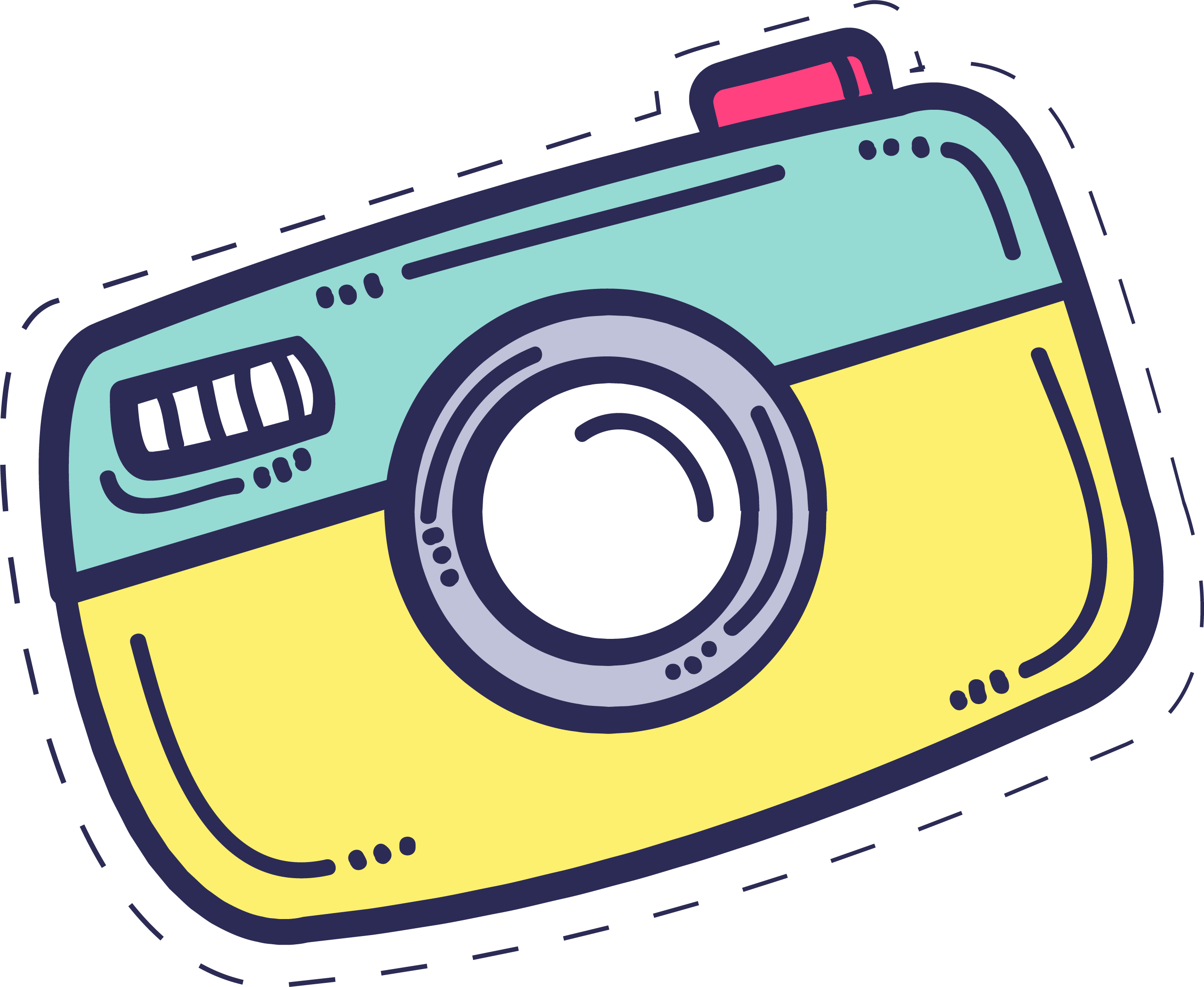 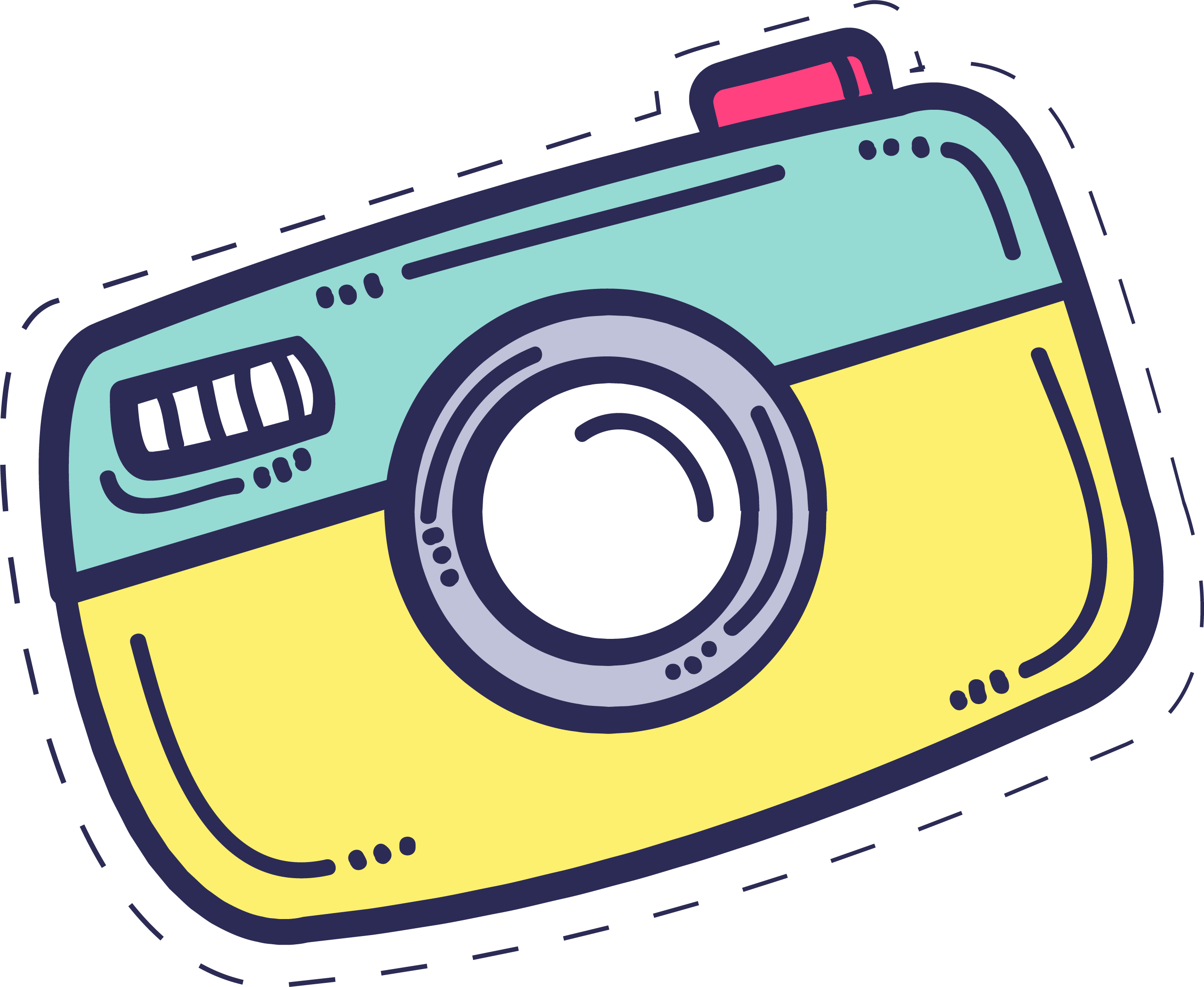 Slogan(口号)
Ways
Logo(标志)
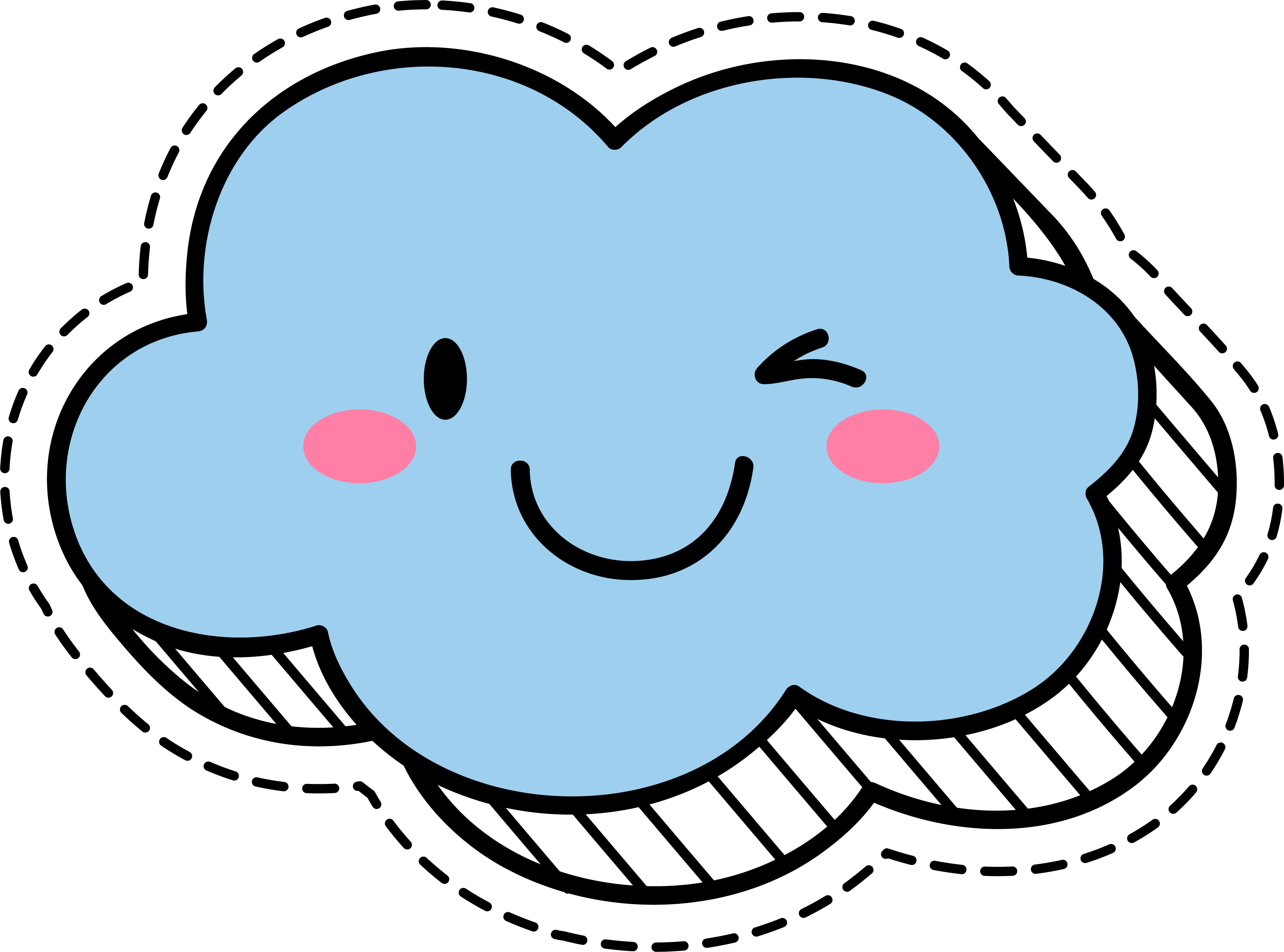 A student show the poster and give a report
Homework
Make a healthy diet and exercise plan for yourselves.

Put up your posters after class and learn useful information from them.

3. Search the Internet for more            
    ways to keep healthy.
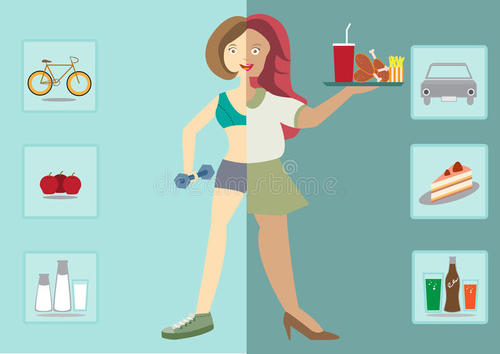 Thank you for your listening
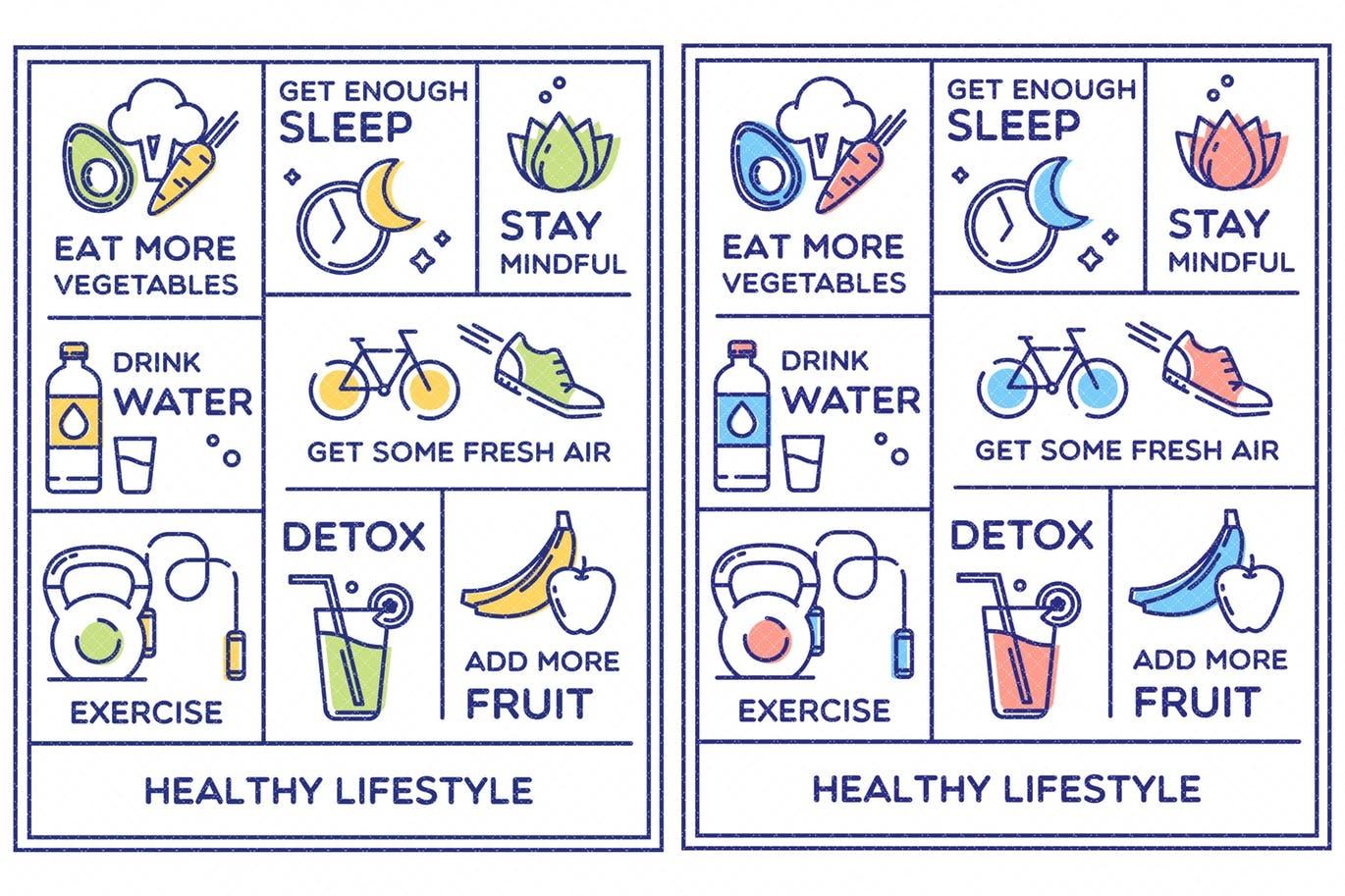